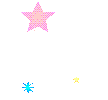 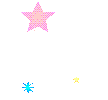 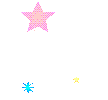 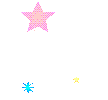 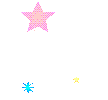 МАТЕМАТИЧЕСКАЯ 
МОЗАИКА
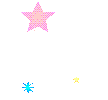 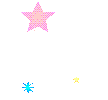 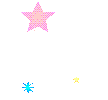 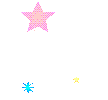 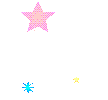 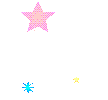 Вечнозеленый конус – это…
ответ
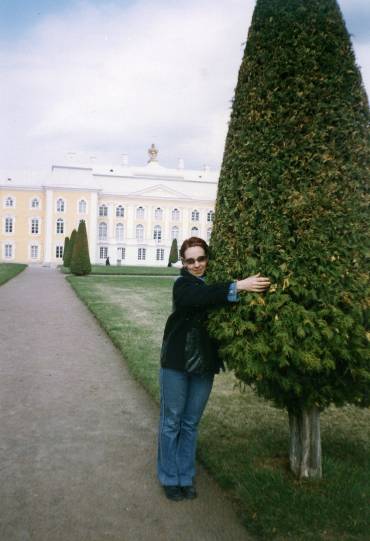 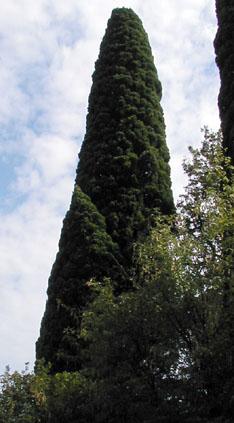 Кипарис
Какое математическое понятие объединяет эти живые организмы?
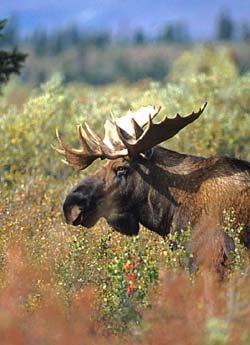 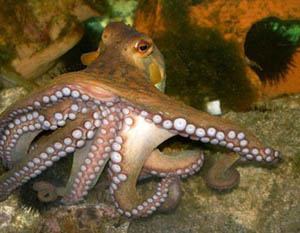 ответ
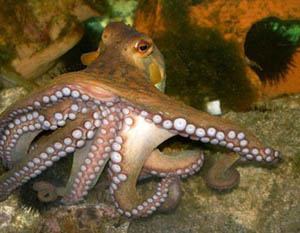 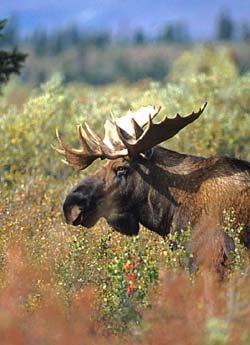 ОСЬминог
лОСЬ
Ось
Какое геометрическое преобразование фигур демонстрируют эти красавицы?
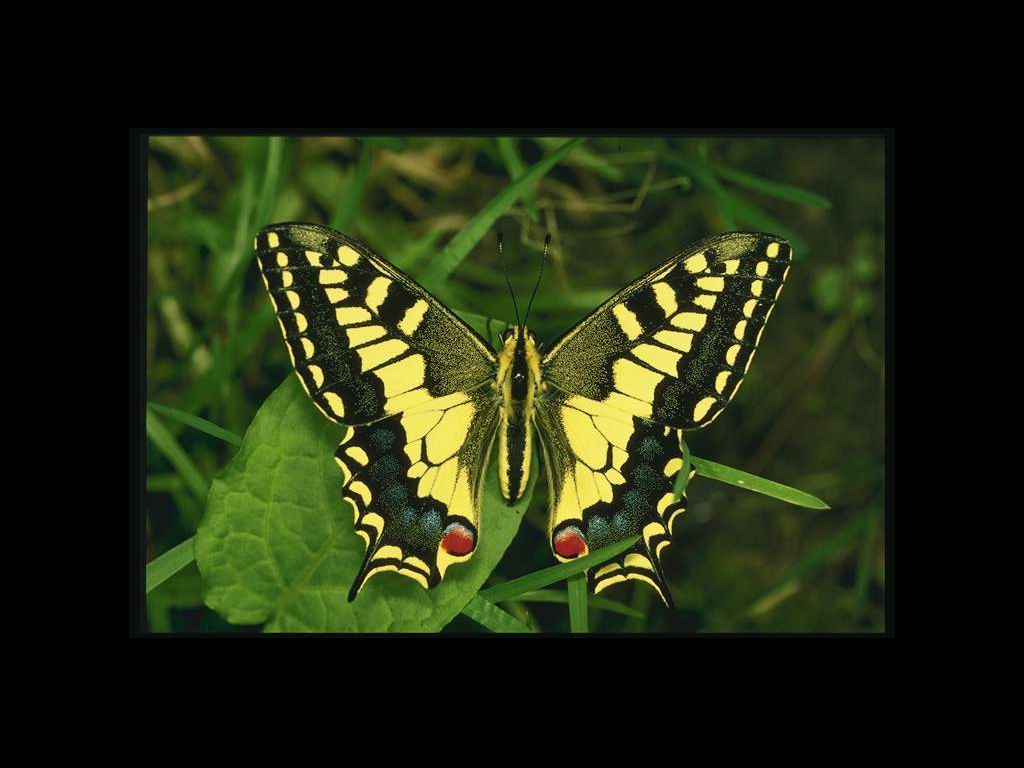 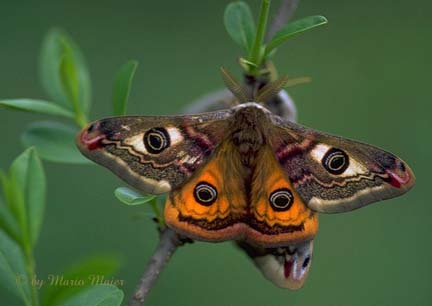 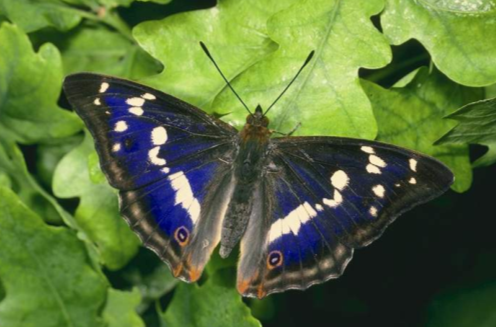 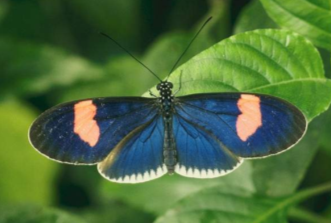 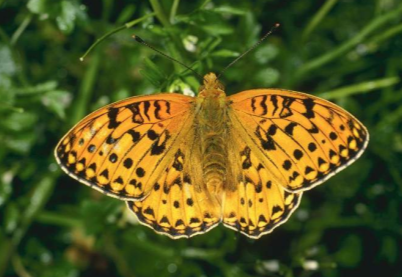 ответ
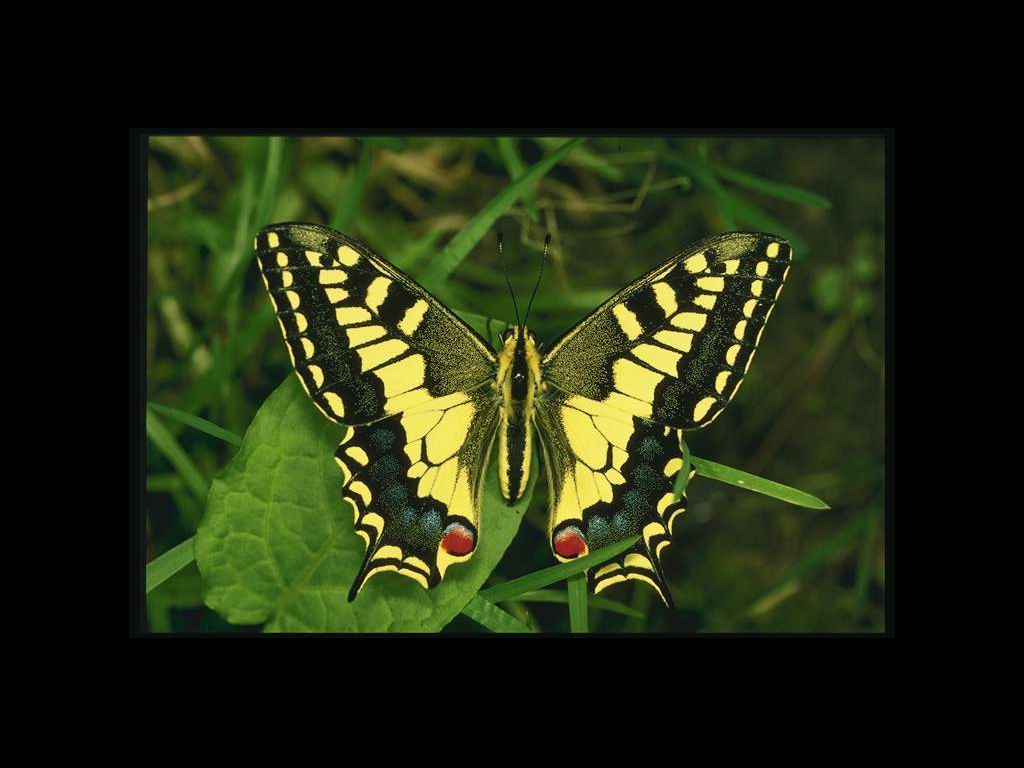 Осевая симметрия
Среднее арифметическое ежа и проволоки...
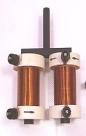 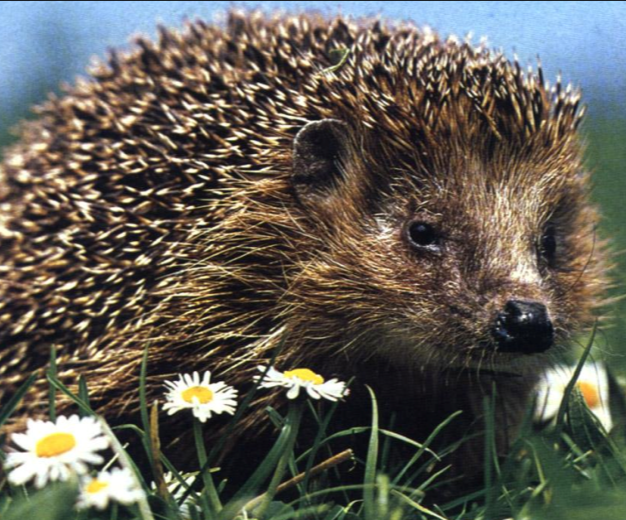 +
2
ответ
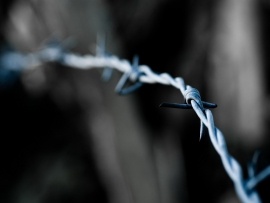 КОЛЮЧАЯ ПРОВОЛОКА